We recommend text size of at least 28 points. 
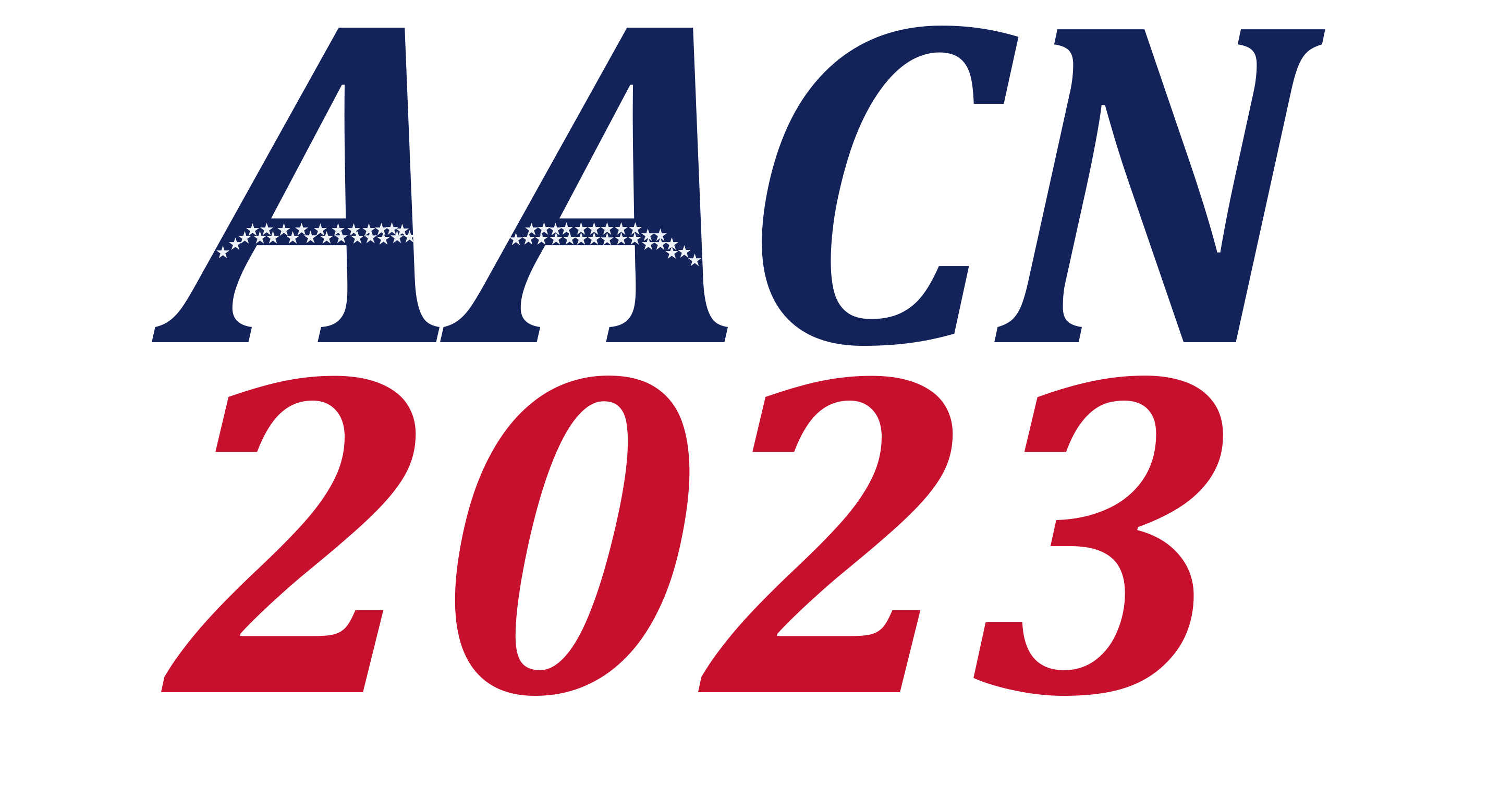